Figure 7 Advance MS (filtered) and SS smoke solutions caused detachment of pre-attached mESC dose dependently.
Each ...
Hum Reprod, Volume 24, Issue 2, February 2009, Pages 386–397, https://doi.org/10.1093/humrep/den419
The content of this slide may be subject to copyright: please see the slide notes for details.
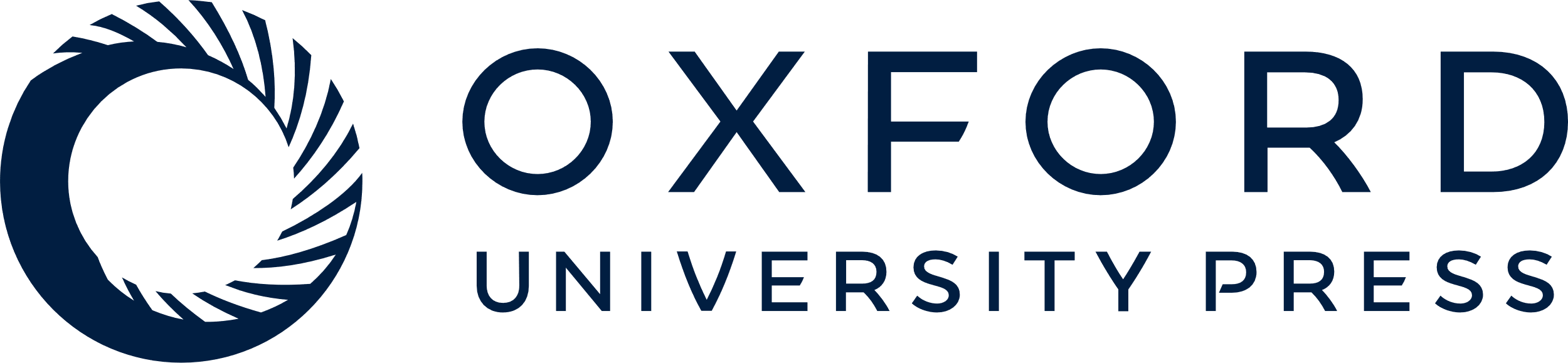 [Speaker Notes: Figure 7 Advance MS (filtered) and SS smoke solutions caused detachment of pre-attached mESC dose dependently.
Each point is the mean ± SD of three experiments. Statistical significance was determined using a one-sample t-test (*P < 0.05, **P < 0.01 and ***P < 0.001).


Unless provided in the caption above, the following copyright applies to the content of this slide: © The Author 2008. Published by Oxford University Press on behalf of the European Society of Human Reproduction and Embryology. All rights reserved. For Permissions, please email: journals.permissions@oxfordjournals.org]